يُشارك في المبادرات المجتمعية 
درس15
 فعالية اليوم الدولي للعمل الخيري
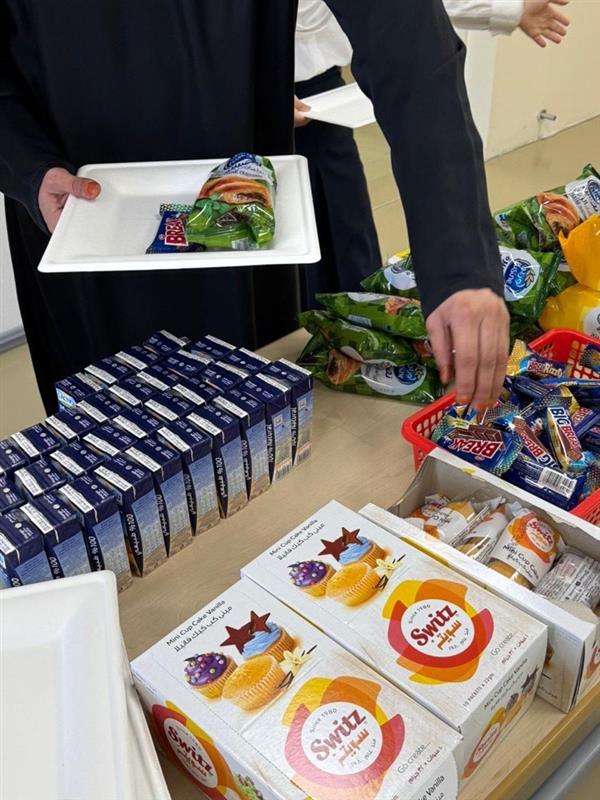 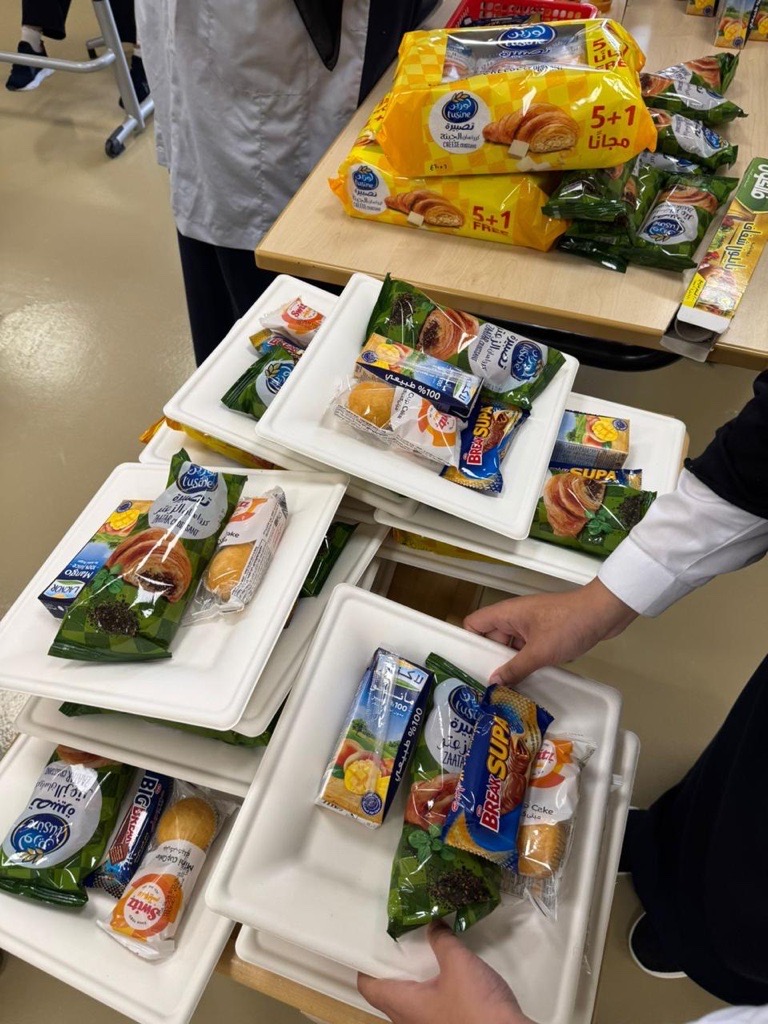 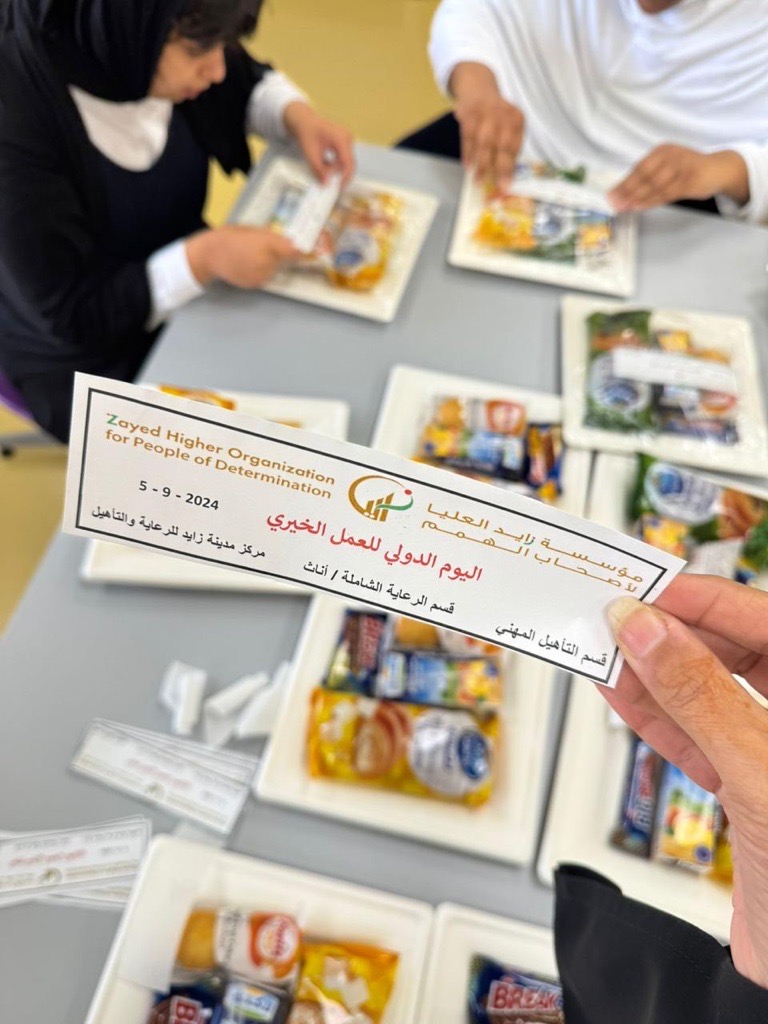 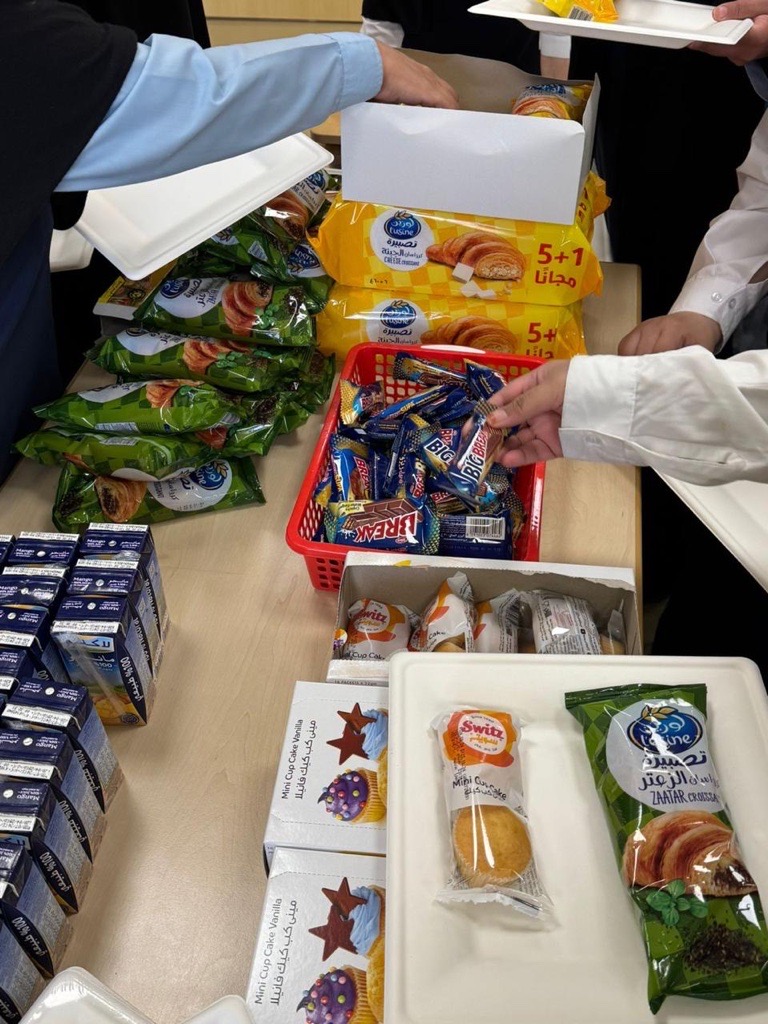 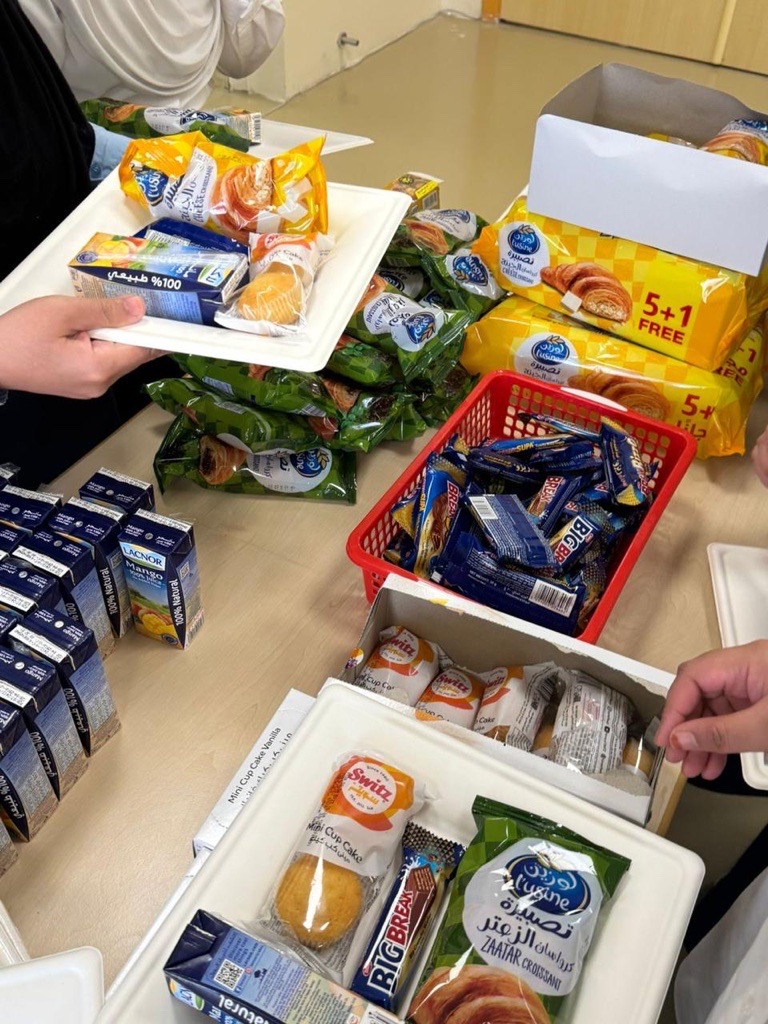